Chapter 3:The Enhanced E-R Model
Modern Database Management
12th Edition
Jeff Hoffer,  Ramesh Venkataraman, 
Heikki Topi
Objectives
Define terms
Understand use of supertype/subtype relationships
Use specialization and generalization techniques
Specify completeness and disjointness constraints
Develop supertype/subtype hierarchies for realistic business situations
Develop entity clusters
Explain universal (packaged) data model
Describe special features of data modeling project using packaged data model
Supertypes and Subtypes
Enhanced ER model: extends original ER model with new modeling constructs
Subtype: A subgrouping of the entities in an entity type that has attributes distinct from those in other subgroupings
Supertype: A generic entity type that has a relationship with one or more subtypes
Attribute Inheritance:
Subtype entities inherit values of all attributes of the supertype
An instance of a subtype is also an instance of the supertype
[Speaker Notes: The ideas of supertypes, subtypes and inheritance, which are central to the EER model, are also key concepts in object-oriented software design and programming. If you ever use an object-oriented programming language like Java or C++, you will encounter the concept of classes, which are similar to “types”. These classes are arranged in hierarchies, which enable inheritance.

The difference between object-oriented programming and EER supertypes/subtypes is that in object oriented programming there is also the concept of behavior. Objects not only have attributes (which can be inherited), but they also have “methods” which implement active behaviors.]
Figure 3-1 Basic notation for supertype/subtype notation
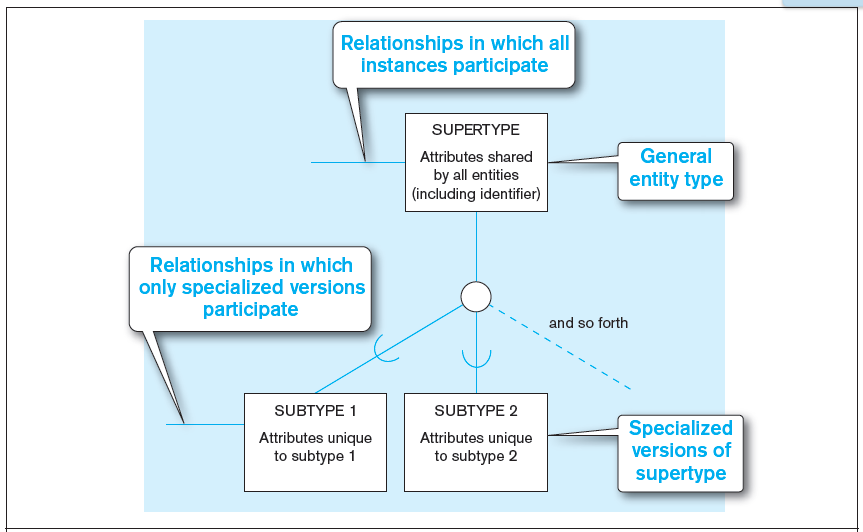 a) EER            notation
[Speaker Notes: This is only one possible notation for EER. In other figures we will see Microsoft Visio notation, which is similar but not identical.]
Figure 3-1 Basic notation for supertype/subtype notation (cont.)
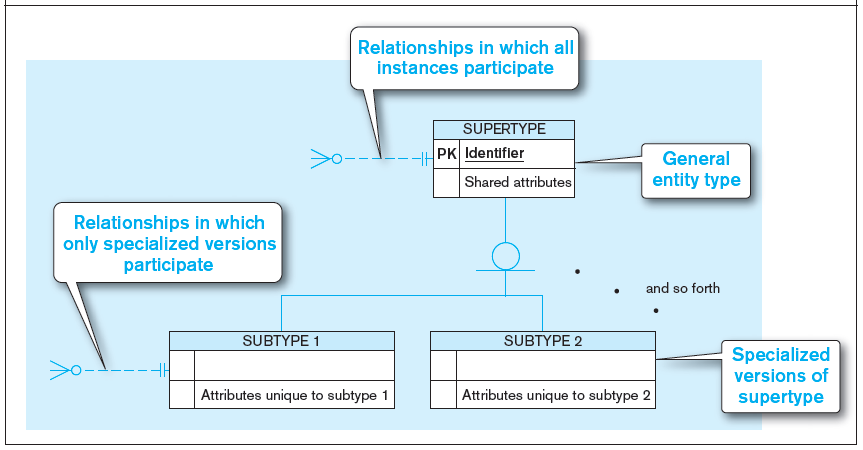 b) Microsoft Visio Notation
Different modeling tools may have different notation for the same modeling constructs.
Figure 3-2  Employee supertype with three subtypes
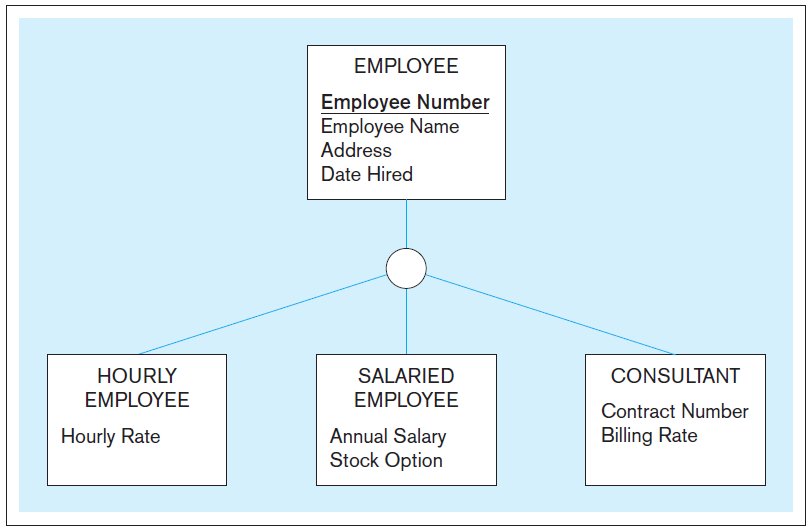 All employee subtypes will have employee number, name, address, and date hired
Each employee subtype will also have its own attributes
[Speaker Notes: It makes sense to model supertypes and subtypes if certain attributes or relationships apply only to a subset of the total entity type whereas others are shared across the entire entity type. In this case, all employees have names, addresses, and hire dates. But only hourly employees have hourly rates, only salaried employees have salaries and stock options, and only consultants have contract numbers and billing rates. If we simply had an employee entity, then these special-purpose attributes would be irrelevant for many of the employees.]
Relationships and Subtypes
Relationships at the supertype level indicate that all subtypes will participate in the relationship
The instances of a subtype may participate in a relationship unique to that subtype.  In this situation, the relationship is shown at the subtype level
Figure 3-3 Supertype/subtype relationships in a hospital
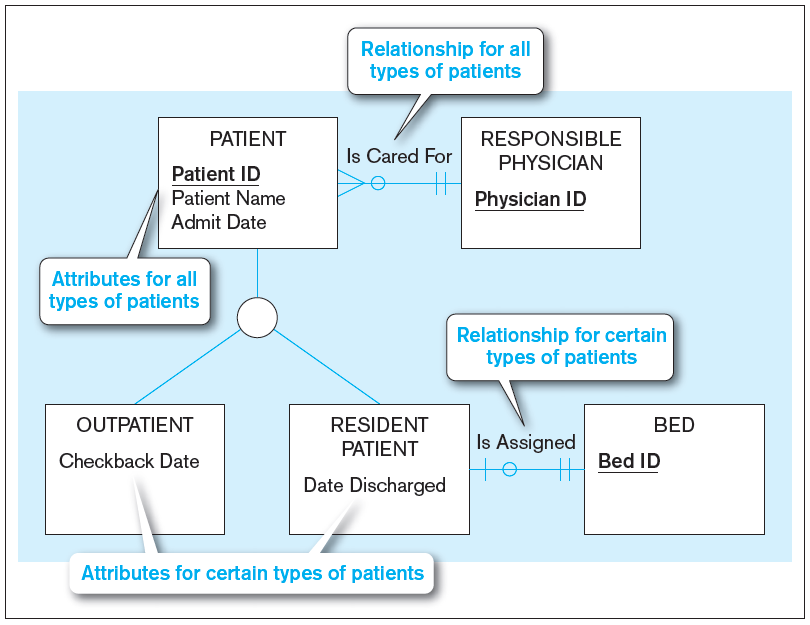 [Speaker Notes: This is a good example of the distinction between shared attributes/relationships and specialized attributes/relationships. So, it makes sense to break patients into two subtypes.]
Generalization and Specialization
Generalization: The process of defining a more general entity type from a set of more specialized entity types. BOTTOM-UP
Specialization: The process of defining one or more subtypes of the supertype and forming supertype/subtype relationships. TOP-DOWN
Figure 3-4 Example of generalization
a) Three entity types: CAR, TRUCK, and MOTORCYCLE
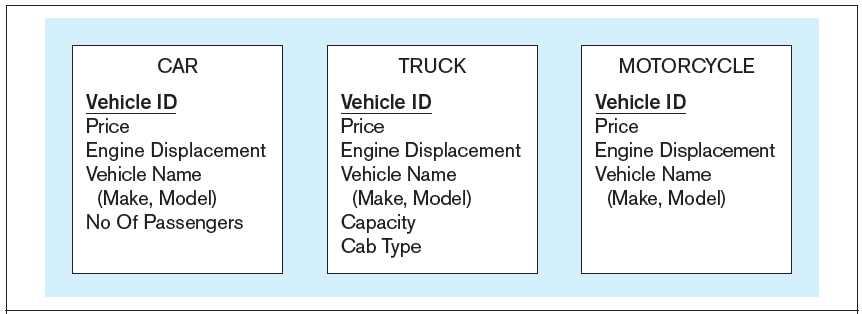 All these types of vehicles have common attributes
[Speaker Notes: Sometimes during the conceptual modeling process, we begin to recognize common themes among several entity types. For example they may all share many of the same attributes, such as in this example. Here, cars trucks and motorcycles all have prices, engine displacements and vehicle makes and models.]
Figure 3-4 Example of generalization (cont.)
b) Generalization to VEHICLE supertype
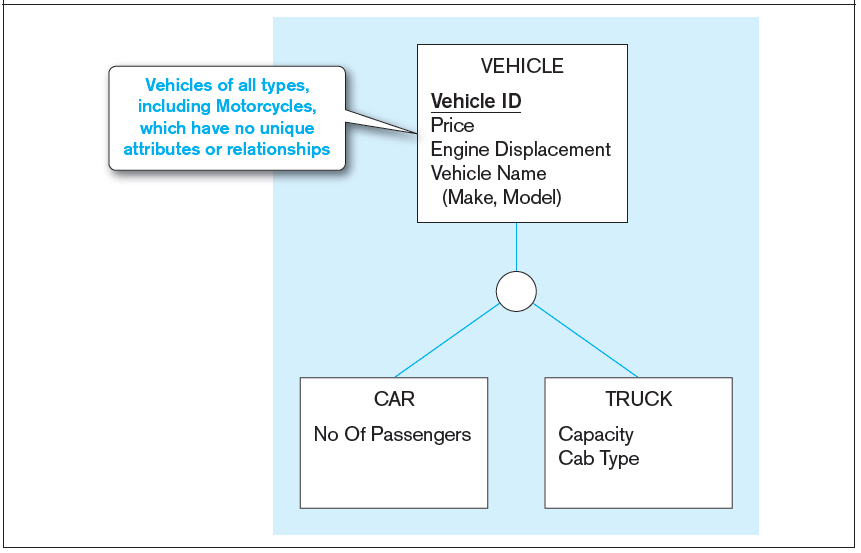 So we put the shared attributes in a supertype
Note: no subtype for motorcycle, since it has no unique attributes
[Speaker Notes: So, when this happens we can create a supertype and place the shared attributes in the supertype entity. This process is called “generalization”.

The specialized attributes go into subtype entities. In the case of the motorcycle, there is no unique attribute, so there is no need for a specific “motorcycle” entity. 

Actually, it may be useful to have an indication that a vehicle is in fact a motorcycle. Later we will discuss the concept of a “subtype discriminator”, which is a special attribute at the supertype level that identifies the specific subtype.]
Figure 3-5 Example of specialization
Only applies to manufactured parts
Applies only to purchased parts
a) Entity type PART
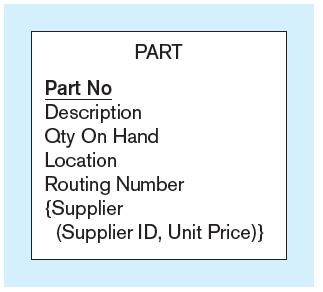 [Speaker Notes: Sometimes during conceptual modeling we discover that certain attributes (or relationships) apply only to a subset of the entities in a given entity type. In this example, we have a manufacturing firm that may manufacture some of its own parts and purchase others. If the part is manufactured by the firm itself, it has a routing number, but if purchased it does not. If purchased, it comes from a supplier, but if manufactured it does not.

Note the representation of supplier as a composite multivalued attribute in this diagram.]
Figure 3-5 Example of specialization (cont.)
b) Specialization to MANUFACTURED PART and PURCHASED PART
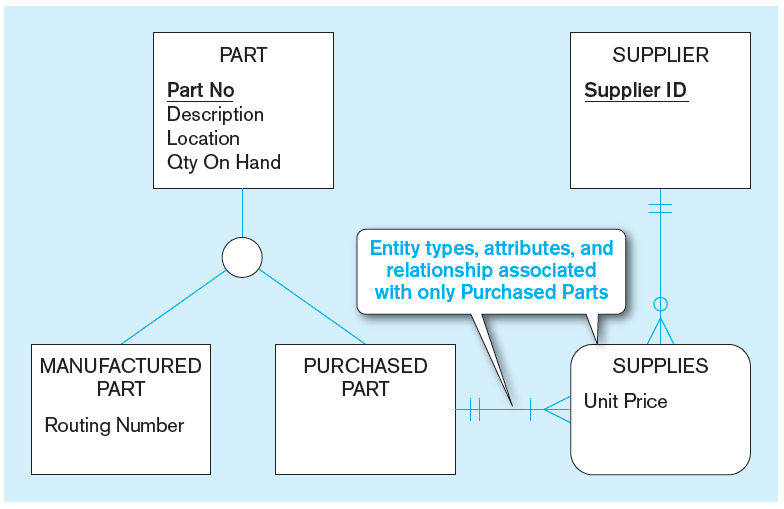 Created 2 subtypes
Note: multivalued composite attribute was replaced by an associative entity relationship to another entity
[Speaker Notes: When we fine a situation like this, it makes sense to do “specialization”. In this case, we created two subtypes of Part, one for manufactured parts and one for purchased part. All parts have part numbers, descriptions, locations, and quantity. But only manufactured parts have routing numbers, and only purchased parts have suppliers.

Note that unlike the previous slide, the concept of supplier is now represented as a separate entity, and an associative entity represents a M:N relationship between purchased part and supplier, with unit price being an attribute of the associative entity.

This provides information that was not explicit in the previous figure. A multivalued attribute does not explicitly describe a M:N relationship. It could also convey a 1:N relationship. But when you represent the supplier as a separate entity, you can explicitly show the cardinality of relationship.

For an example of a multivalued attribute that implies a 1:N relationship, refer to figure 2.19 from chapter 2. Here we have time stamps of price history changes. For a given product, there may be many price history items, but each price history item belongs to only one product. That’s different from what we have here with parts and suppliers, where a part can have many suppliers and a supplier could supply many parts.]
Constraints in Supertype/SUBTYPE RELATIONSHIPS
Completeness Constraints: Whether an instance of a supertype must also be a member of at least one subtype
Total Specialization Rule: Yes (double line)
Partial Specialization Rule: No (single line)
[Speaker Notes: There are two types of constraints in supertype/subtype relationships. One is called a completeness constraint, and indicates whether there must be an explicit subtype for each possible instance of the supertype. The other is called a disjointness constraint, which indicates whether a particular instance of a supertype could also be more than one of the subtypes.]
Figure 3-6 Examples of completeness constraints
a) Total specialization rule
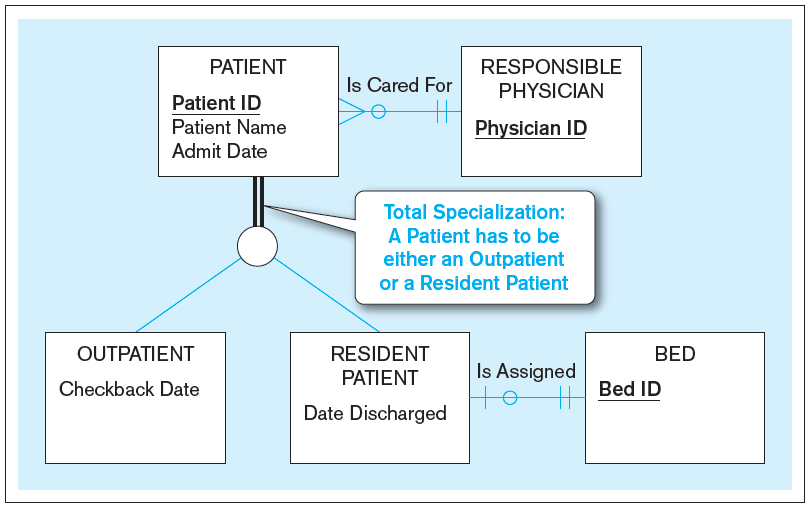 [Speaker Notes: In this case, a patient MUST either be an outpatient or a resident patient. There is no other possibility. This particular completeness constraint is called total specialization, and is represented by double lines coming down from the supertype entity type.]
Figure 3-6 Examples of completeness constraints (cont.)
b) Partial specialization rule
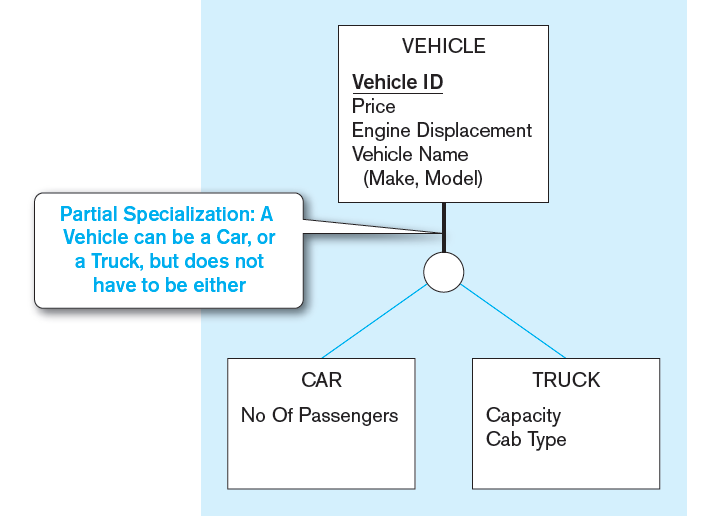 [Speaker Notes: We already saw this example from earlier. This is partial specialization, because some vehicles are motorcycles, which is not explicitly represented as a subtype entity.

Question: going back to figure 2-5, do you think the division of PART into manufactured vs. purchased parts implies total specialization or partial specialization ?
Answer: probably total specialization . Either a part is manufactured in-house or purchased from an external supplier. There is probably no other option.]
Constraints in Supertype/SUBTYPE RELATIONSHIPS
Disjointness Constraints:  Whether an instance of a supertype may simultaneously be a member of two (or more) subtypes
Disjoint Rule: An instance of the supertype can be only ONE of the subtypes
Overlap Rule: An instance of the supertype could be more than one of the subtypes
Figure 3-7 Examples of disjointness constraints
a) Disjoint rule
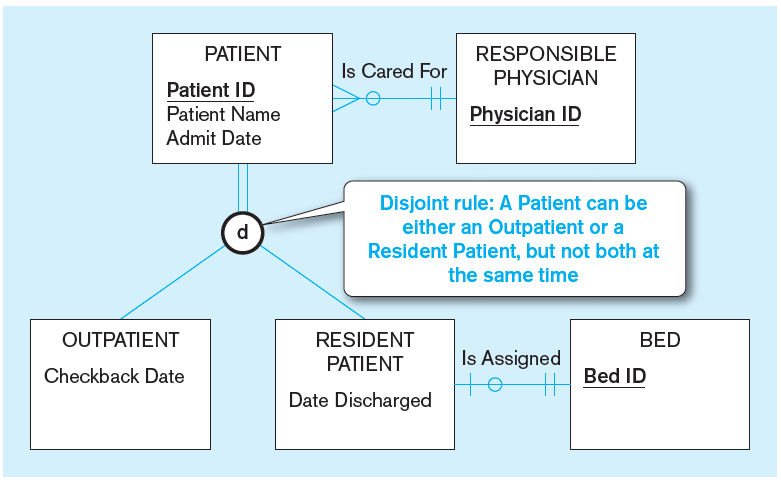 [Speaker Notes: Here we see a disjoint (not overlap) rule regarding patients. A patient can’t be both a resident and an outpatient, at least not at the same time. Of course it’s possible for a patient to be a resident for a period of time and then change to an outpatient (or vice versa), but the patient cannot be both simultaneously.]
Figure 3-7 Examples of disjointness constraints (cont.)
b) Overlap rule
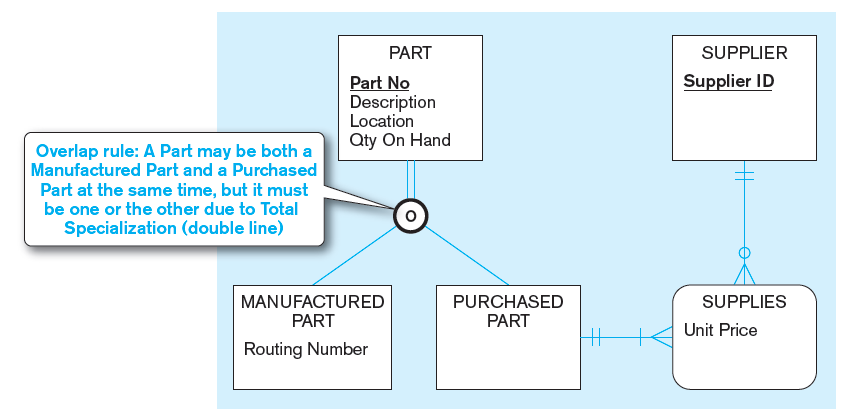 [Speaker Notes: Here is an overlap rule. Some kinds of parts could be manufactured in-house and also purchased from external suppliers. Note the total specialization rule, which we discussed earlier.]
Constraints in Supertype/SUBTYPE RELATIONSHIPS
Subtype Discriminator: An attribute of the supertype whose values determine the target subtype(s)
Disjoint – a simple attribute with alternative values to indicate the possible subtypes
Overlapping – a composite attribute whose subparts pertain to different subtypes. Each subpart contains a Boolean value to indicate whether or not the instance belongs to the associated subtype
[Speaker Notes: It is often useful at the supertype level to have an attribute that indicates which subtype an instance is. This is easier to do with the disjoint rule than the overlap rule. For disjoint, there is only one possible subtype, but with overlap there are many. That’s why the overlap rule requires a composite attribute.]
Figure 3-8 Introducing a subtype discriminator (disjoint rule)
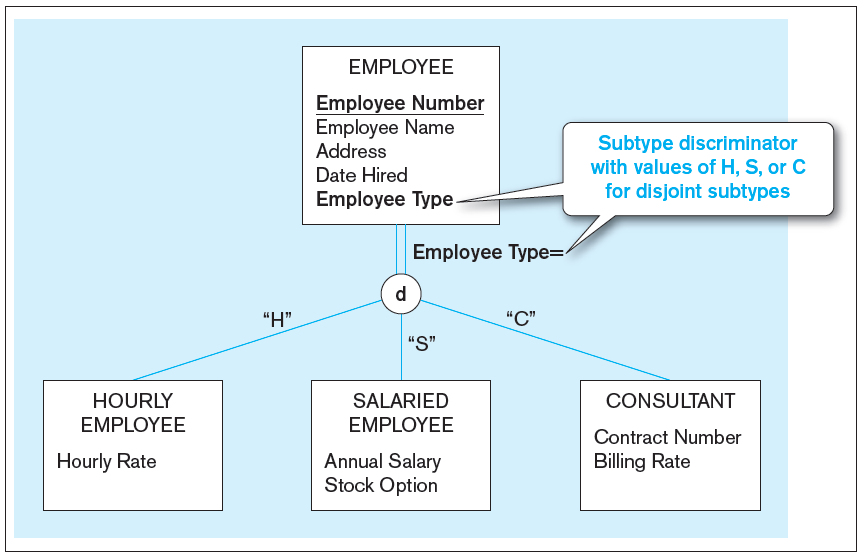 [Speaker Notes: Here, for the disjoint rule we have Employee Type as the subtype discriminator, and it can have three possible values, one for each subtype.

Going back to figure 3-7, what would be a possible subtype discriminator, and what would its values be?]
Figure 3-9 Subtype discriminator (overlap rule)
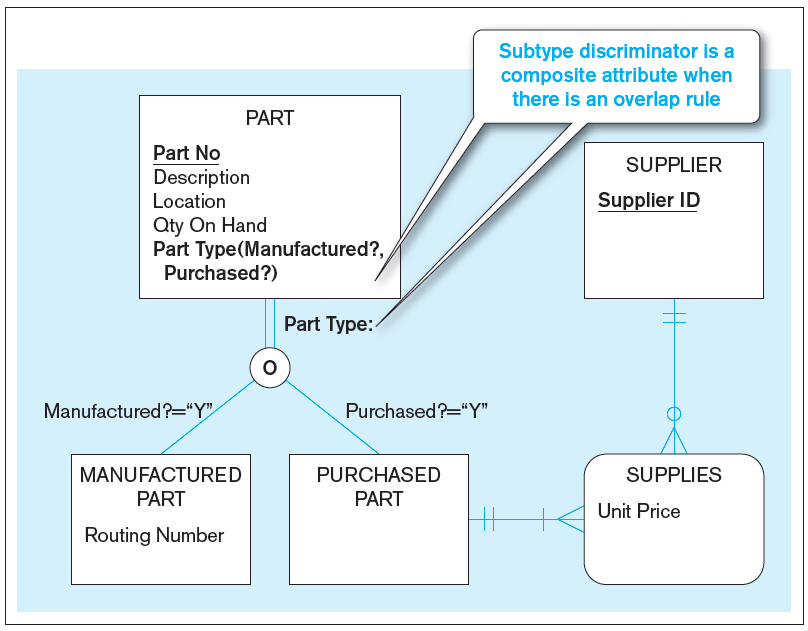 [Speaker Notes: Note the requirement for a composite subtype discriminator here. So, there are three possible scenarios:

Manufactured = “Y” and Purchased = “Y”
Manufactured = “Y” and Purchased = “N”
Manufactured = “N” and Purchased = “N”

Note that it is impossible for this scenario to occur: Manufactured = “N” and Purchased = “N”.  Why is this not possible?

Answer: because of the total specialization rule. At least one of these have to be “Y”.]
Figure 3-10 Example of supertype/subtype hierarchy
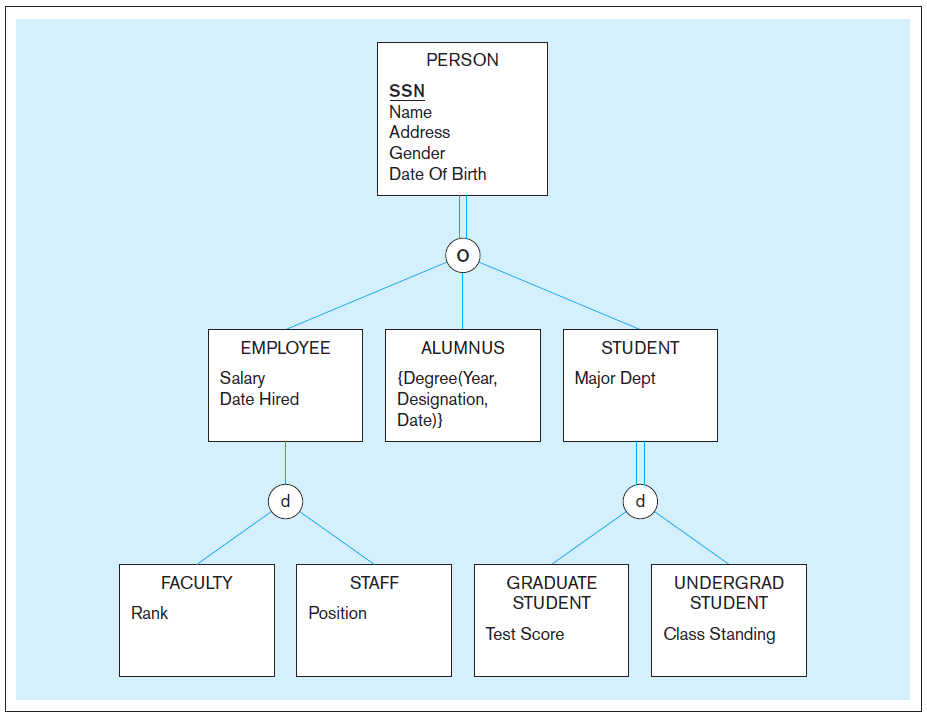 [Speaker Notes: Supertype/subtype hierarchies can be as deep as we want them to be. Here we see that faculty is a type of employee which is a type of person.

Question: Note here that a person must be either an employee, alumnus, or student. Is it possible for a person to be both an employee and a student? Why or why not?
Answer: yes, because of the overlap rule.
Question: Can you envision what the Person’s subtype discriminator would be?
Answer: It has to be a composite attribute.

Question: is it possible for an employee to be something other than Faculty or Staff? Why or why not?
Answer: yes because of partial specialization.
Question: is it possible for an employee to be both faculty and staff?
Answer: No, because of disjoint (not overlap) under Employee.

Question: is it possible for a staff member to also be a graduate student?
Answer: yes, because of the overlap rule under Person. 

Question: is it possible for someone to have more than one degree from this university?
Answer: yes because Degree is a multivalued attribute.]
Entity Clusters
EER diagrams are difficult to read when there are too many entities and relationships.
Solution: Group entities and relationships into entity clusters.
Entity cluster: Set of one or more entity types and associated relationships grouped into a single abstract entity type
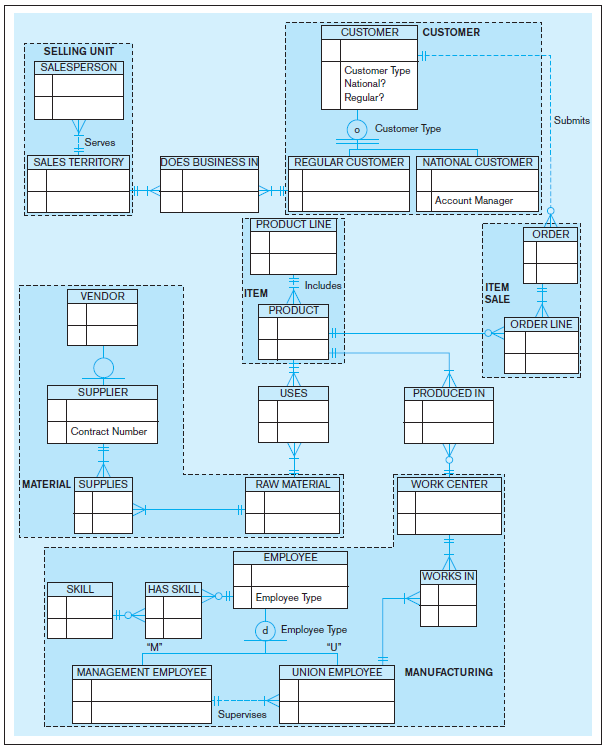 Figure 3-13a   Possible entity clusters for Pine Valley Furniture in Microsoft Visio
Related groups of entities could become clusters
[Speaker Notes: Here we see 22 entities. That’s a lot, and can be difficult to read and make sense of at an aggregate, summary level.]
Figure 3-13b EER diagram of PVF entity clusters
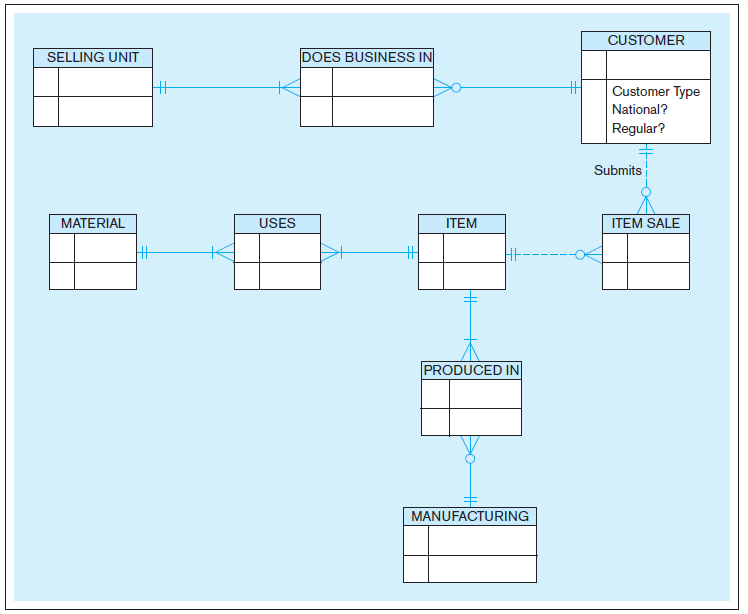 More readable, isn’t it?
[Speaker Notes: Here, we clustered these 22 entities into eight clusters. The relationships between clusters occur if there are relationships between entities within the individual clusters. For example, since there is a 1:N relationship between the Customer entity and the Order entity, this implies a 1:N relationship between the Customer cluster and the Item Sale cluster.

Note that the associative entities often stand apart from the clusters and provide linkages between them.]
Figure 3-14 Manufacturing entity cluster
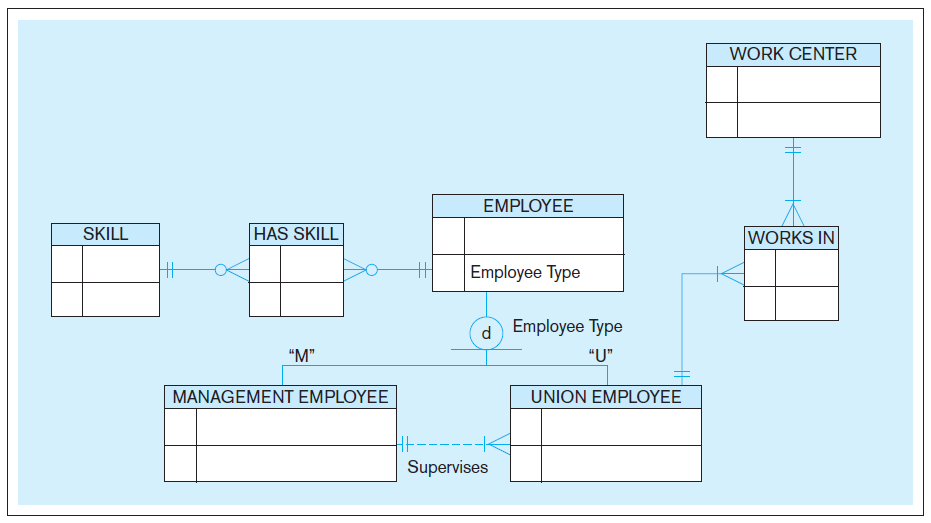 Detail for a single cluster
[Speaker Notes: You can imagine the entity cluster diagram to be a “bird’s eye view” model. The modeler can the “drill down” to see detailed views of individual clusters.]
Packaged Data Models
Predefined data models
Could be universal or industry-specific
Universal data model = a generic or template data model that can be reused as a starting point for a data modeling project (also called a “pattern”)
Advantages of Packaged Data Models
Use proven model components
Save time and cost
Less likelihood of data model errors
Easier to evolve and modify over time
Aid in requirements determination
Easier to read
Supertype/subtype hierarchies promote reuse
Many-to-many relationships enhance model flexibility
Vendor-supplied data model fosters integration with vendor’s applications
Universal models support inter-organizational systems